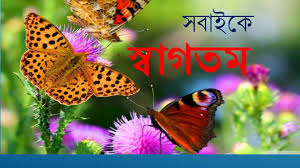 পরিচিতি
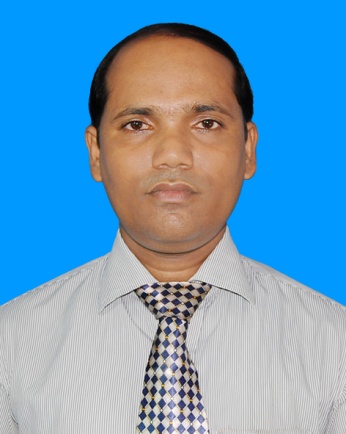 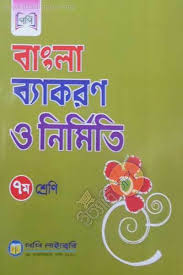 জয়দেব কুমার মন্ডল।
  সহকারী শিক্ষক (কম্পিউটার)
পৈকখালী হাজী এস এন জামান মাধ্যমিক বিদ্যালয়।
  ভান্ডারিয়া, পিরোজপুর।
E-mail-joyshinha@gmail.com
Cont:01775902929
শ্রেণি		: ৭ম 
বিষয়		: বাংলা ২য় 
সময়		: ৫০ মিনিট
তারিখ		: ০৫/0২/২০20
08-02-20
JOYDEB KUMAR MONDAL
ছবি দেখে আমরা কি বুঝতে পারি
অ
ই
আ
ঈ
ক
গ
খ
ঘ
(এগুলো ধ্বনি)
আজকের পাঠ
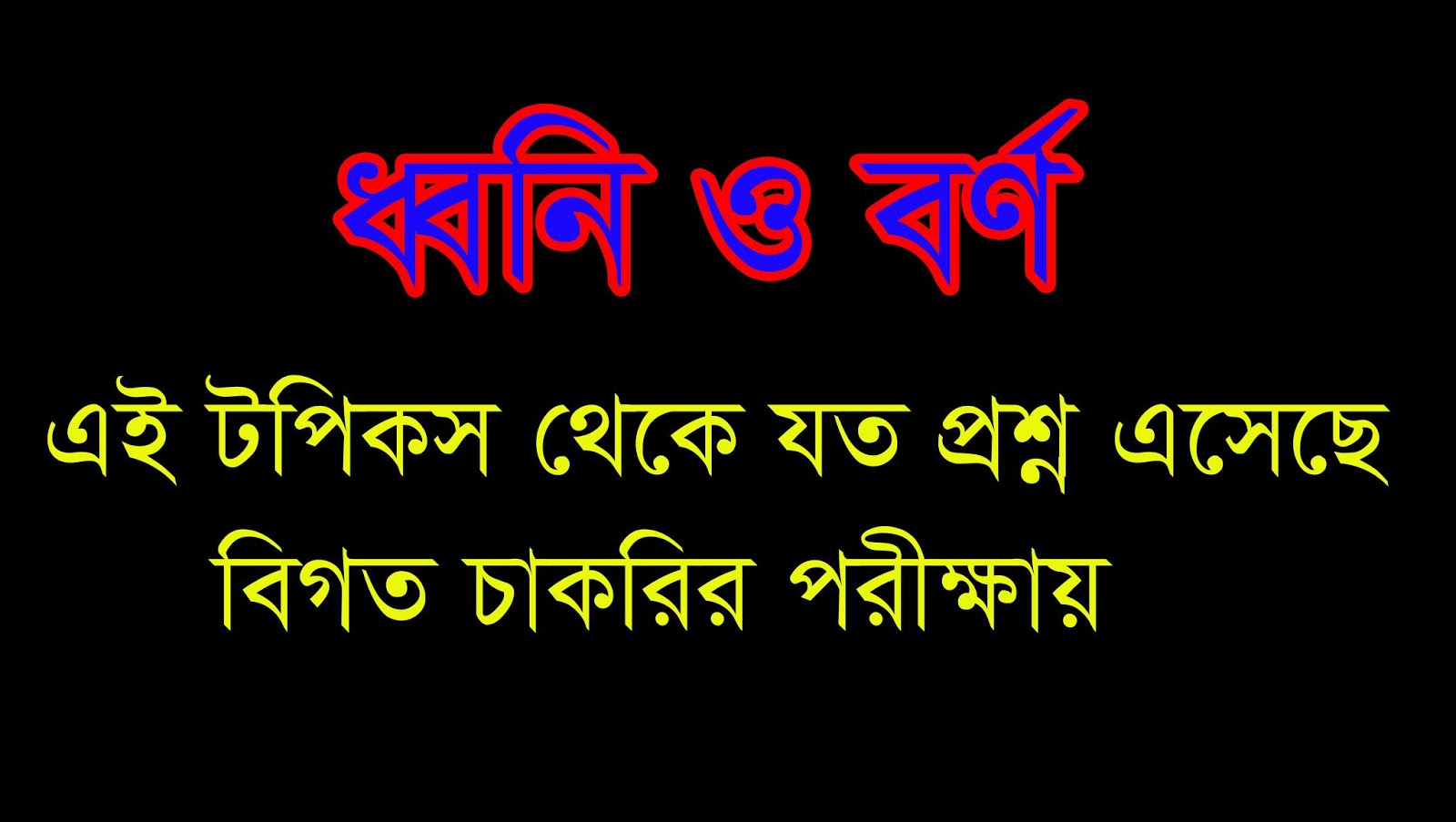 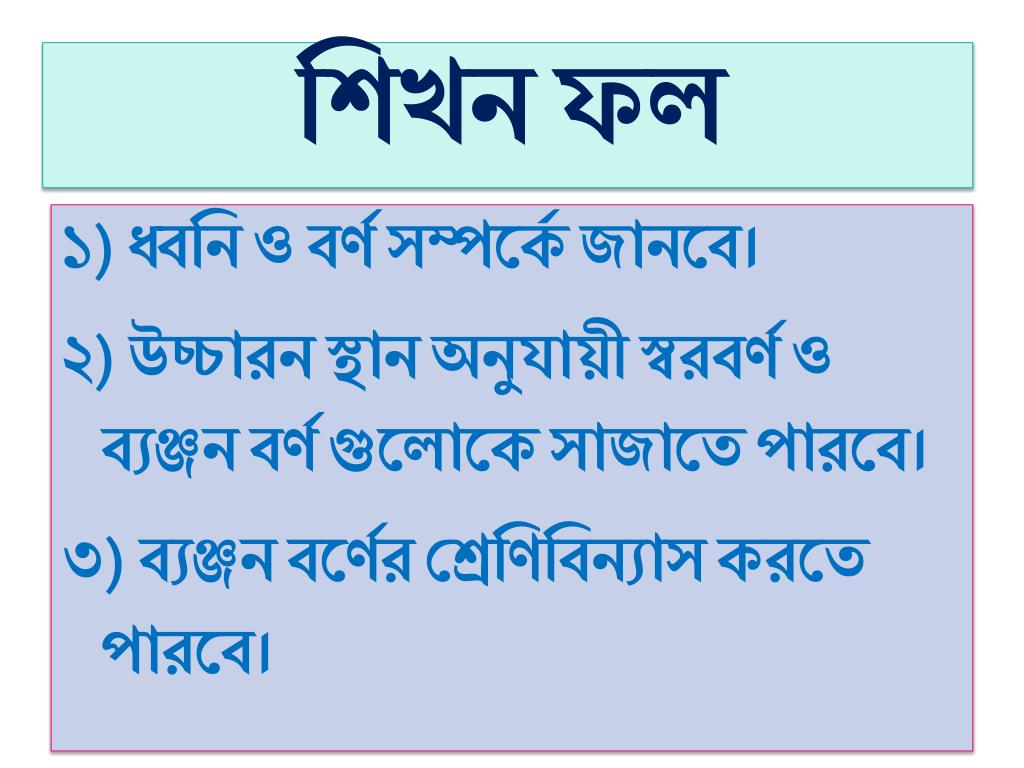 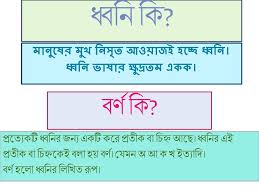 বর্ণের প্রকারভেদঃ-
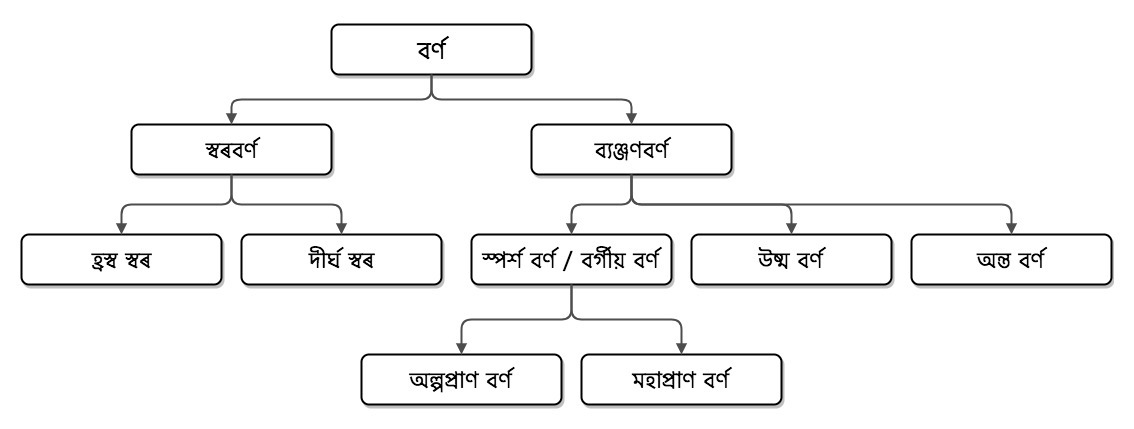 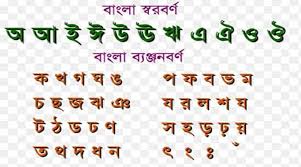 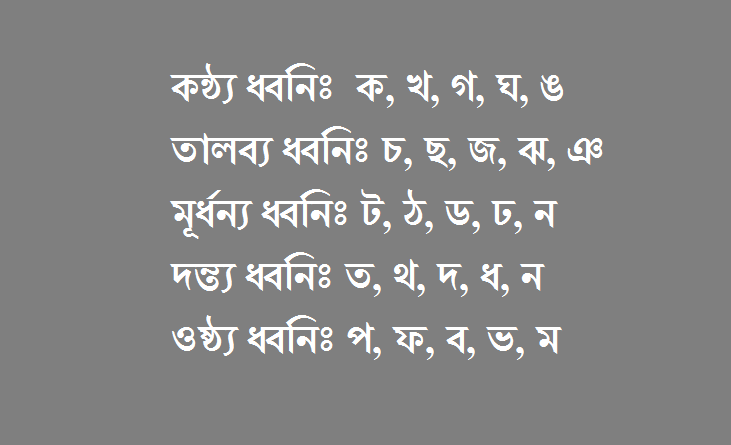 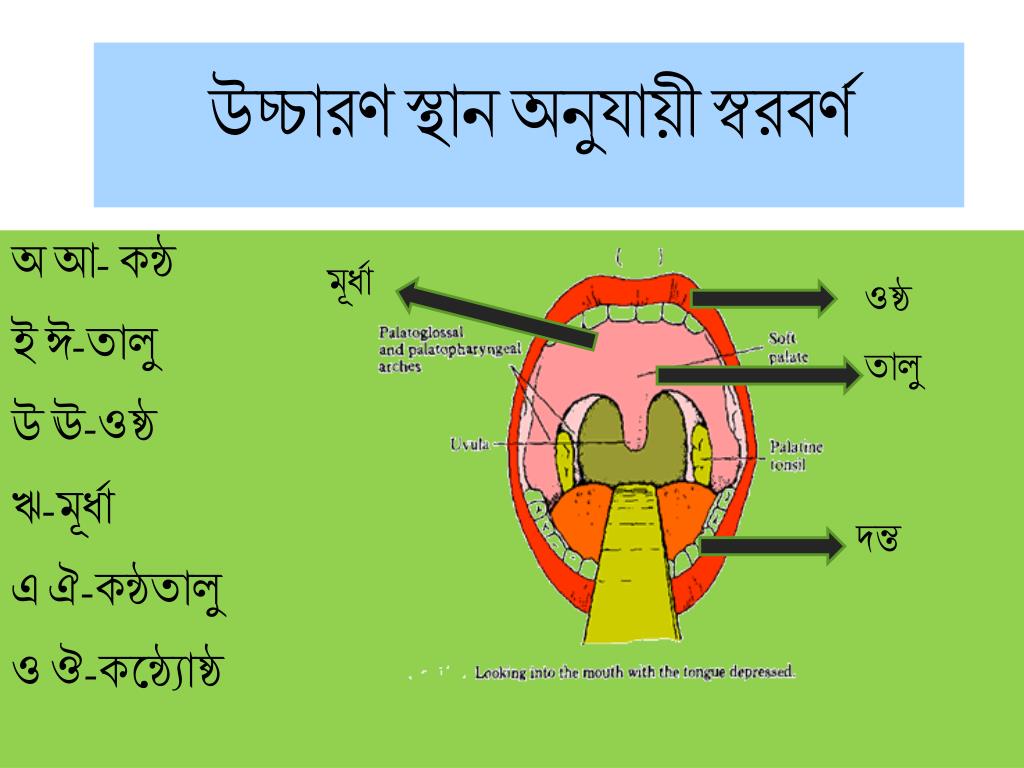 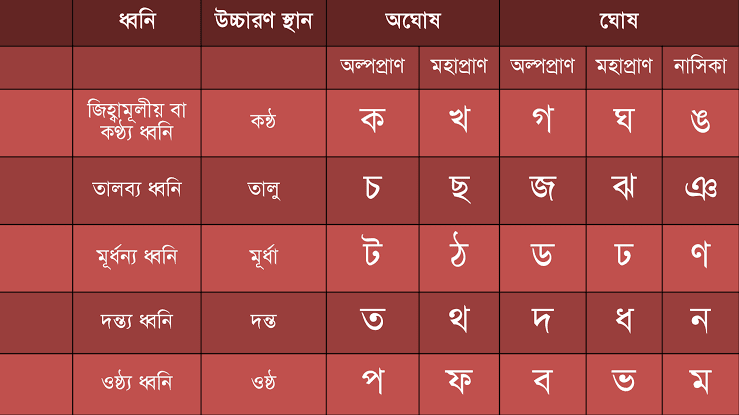 একক কাজ
১। ধ্বনি কাকে বলে ? 
২। ধ্বনি কত প্রকার কি কি ?
দলীয় কাজ
শাপলা দল-স্বরবর্ণ ও ব্যঞ্জনবর্ণ কয়টি ও কি কি লেখ?
গোলাপ দল- স্বরধ্বনি কত প্রকার ও কি কি উদাহরণসহ লেখ?
মূল্যায়ণ
১। ভাষার একক কি? 
২। বর্ণ কাকে বলে ?
৩। বর্ণ কত প্রকার কি কি?
৪। বর্ণমালা কাকে বলে?
বাড়ীর কাজ
বর্ণের উচ্চারণ স্থান অনুসারে স্বরবর্ণ ও ব্যঞ্জনবর্ণ গুলোর নাম ছক আকারে লেখ।
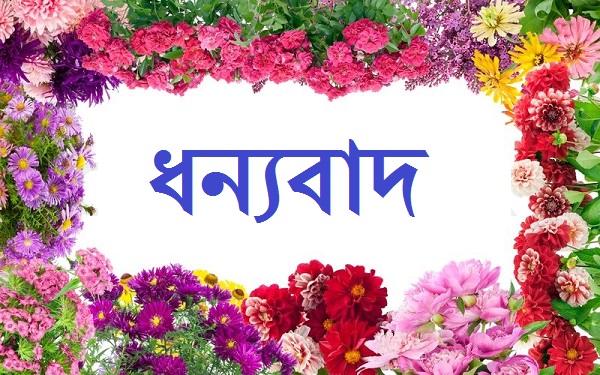